Edge Position of Hit Energy Spectrum
Lxx           A2/(A2+A3) = xx
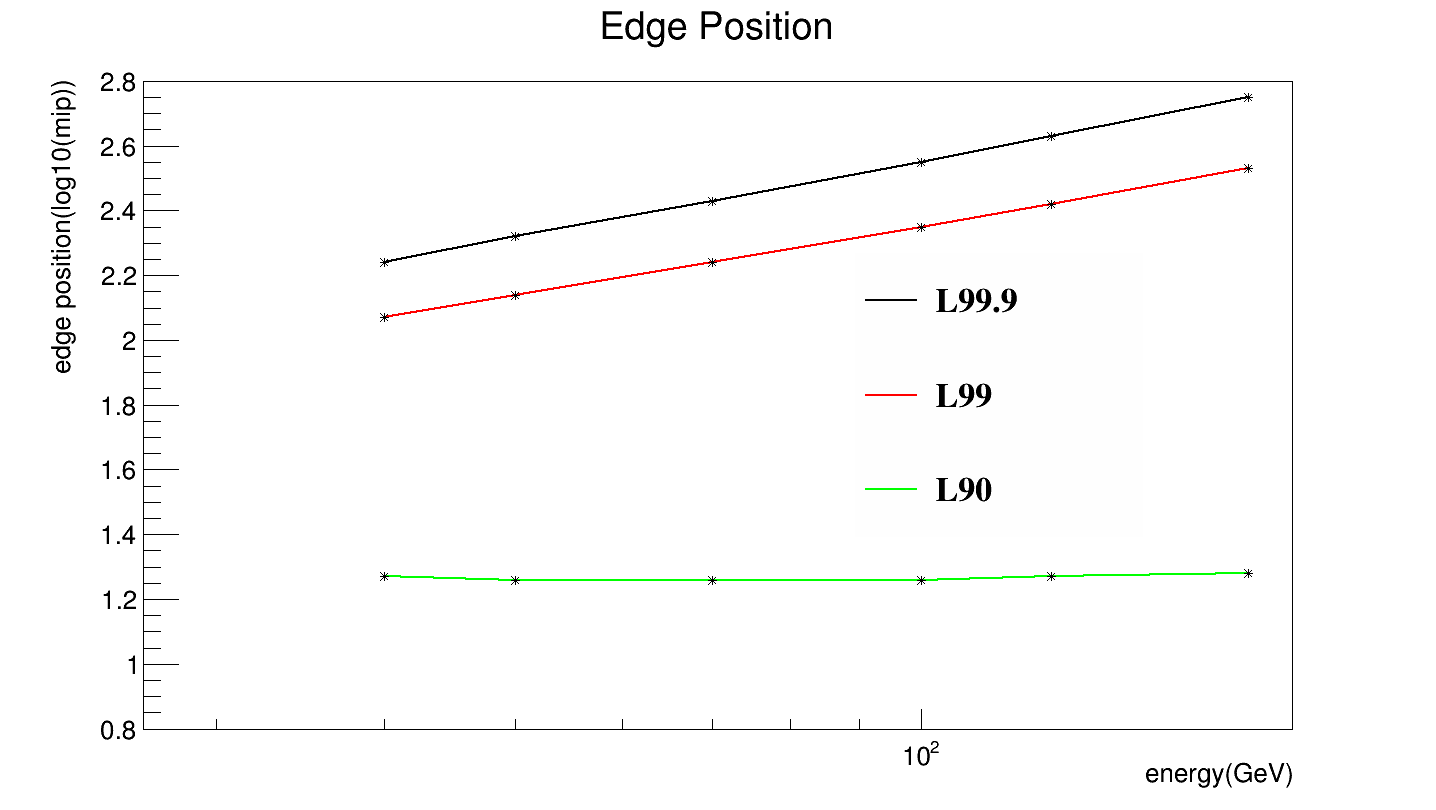 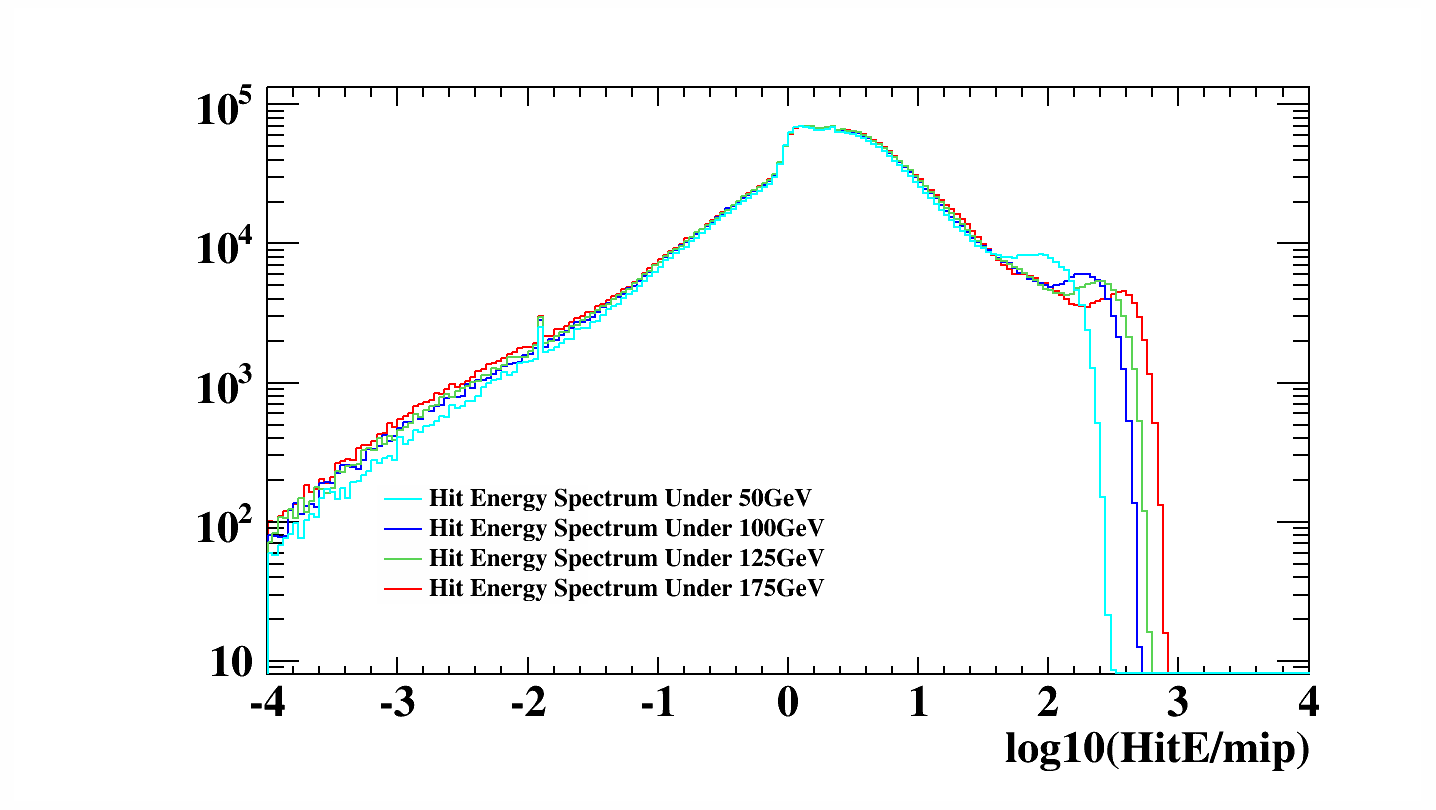 A3
A1
A2
定义的边沿位置在10^(Lxx)mip处
拟合(Edge Position vs Energy)
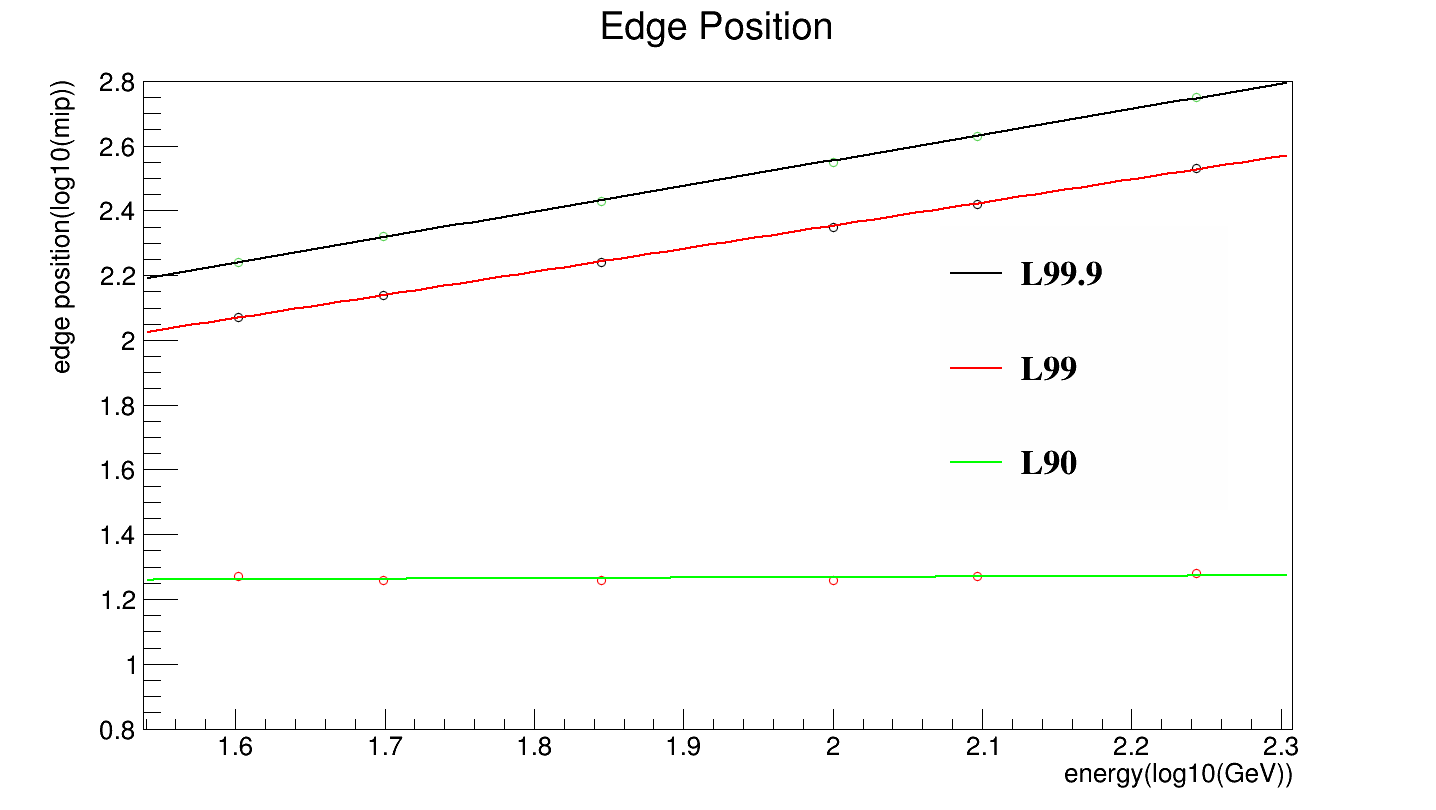 L99.9 = 0.97 + 0.79x

L99 = 0.93 + 0.71x

 L90 = 1.26  (L90 = 1.23 + 0.02x)

x = log10(energy)
0.5mm Si
1.4mm W
10mm*10mm cell size
Edge Position in Different Size
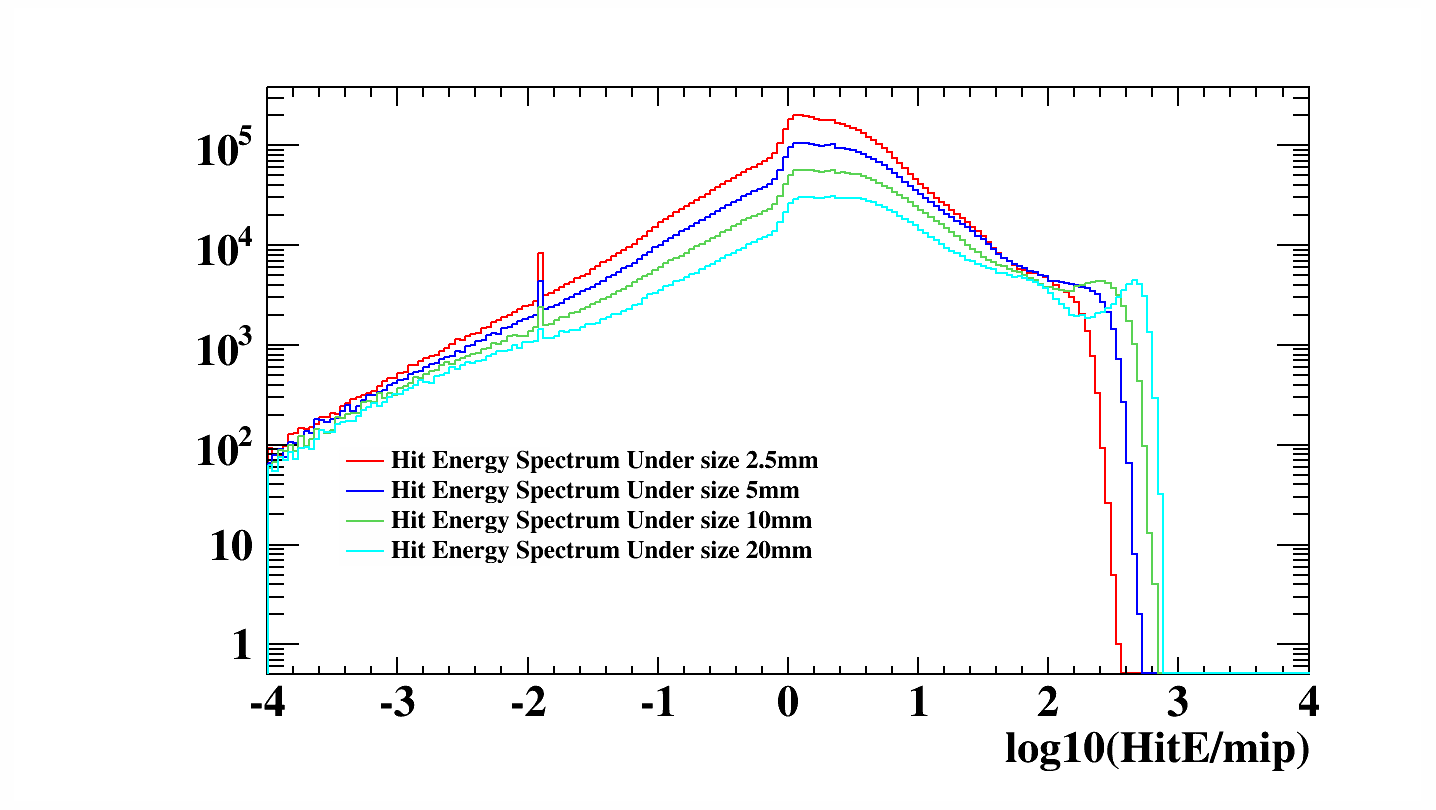 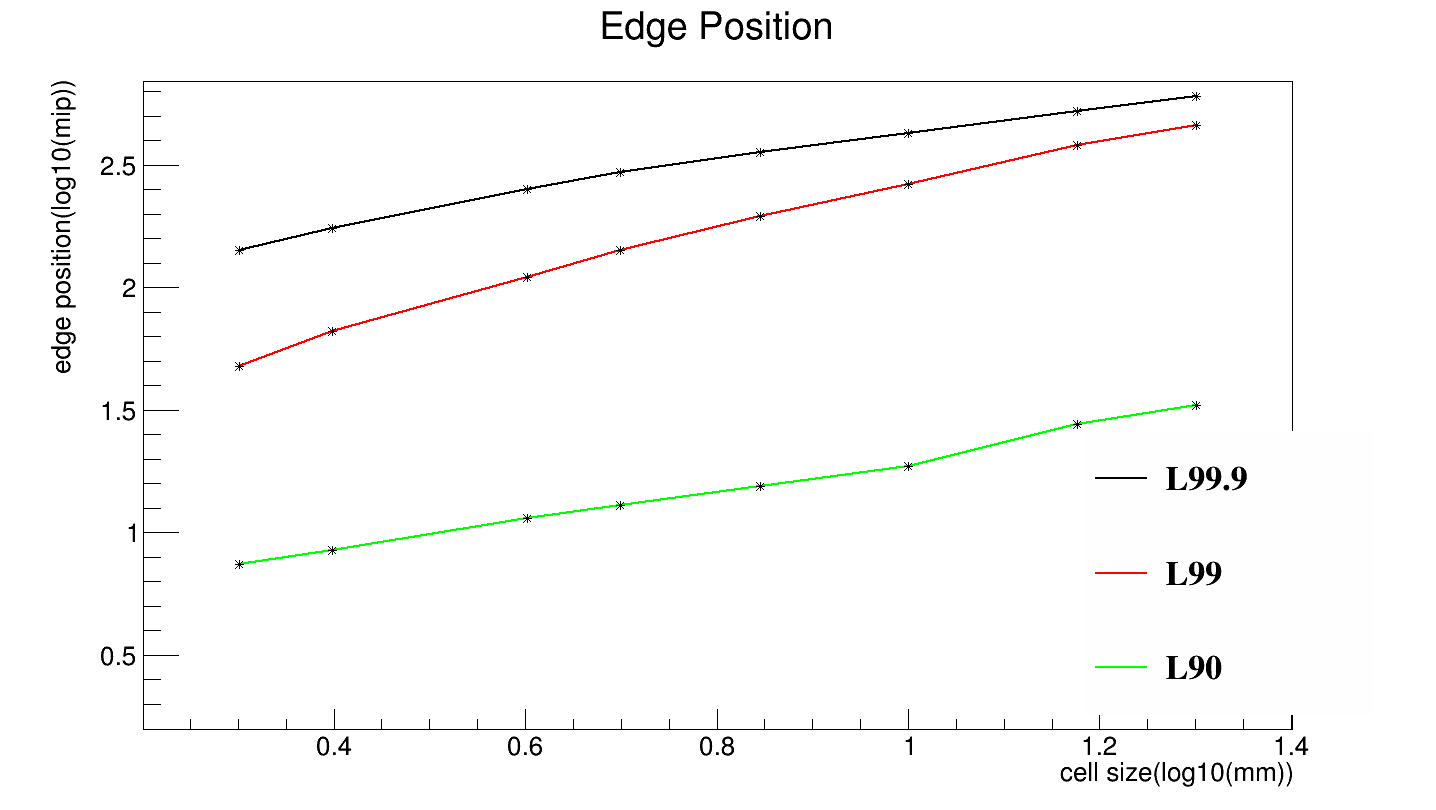 拟合(Edge Position vs Cell Size)
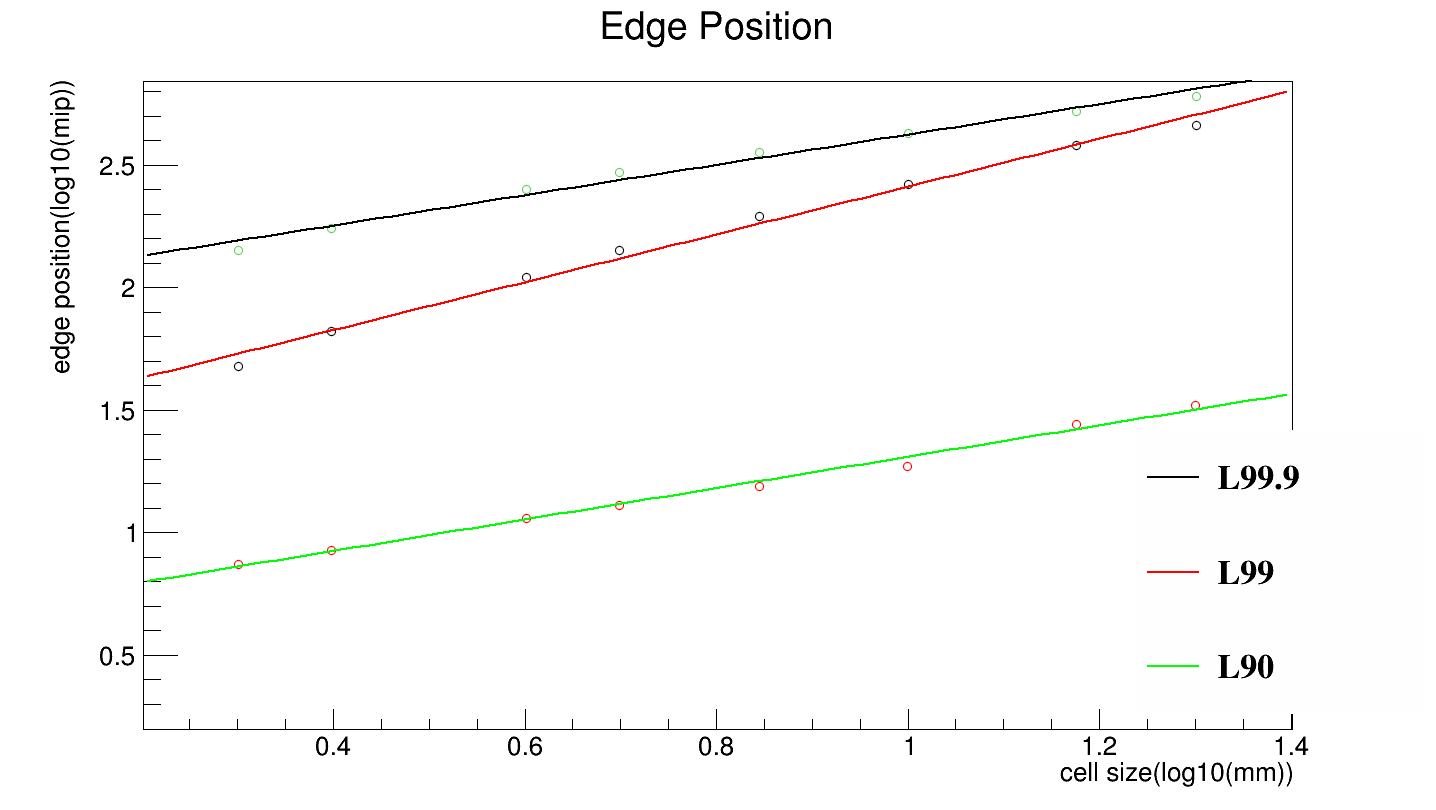 L99.9 = 2 + 0.62y

L99 = 1.44 + 0.97y

L90 = 0.67 + 0.64y

y = log10(cell size)
0.5mm Si
1.4mm W
125GeV
Lxx = f(Energy & Cell Size)
L99.9 = 0.79*(x-2.10) + 0.62*(y-1) + 2.62 = 0.79x + 0.62y +0.34

L99 = 0.71*(x-2.10) + 0.97*(y-1) + 2.41 = 0.71x + 0.97y - 0.05

L90 = 0.64*(y-1) + 1.26 = 0.64y + 0.62

x = log10(energy)                                y = log10(cell size)
Edge Position in Different Angle
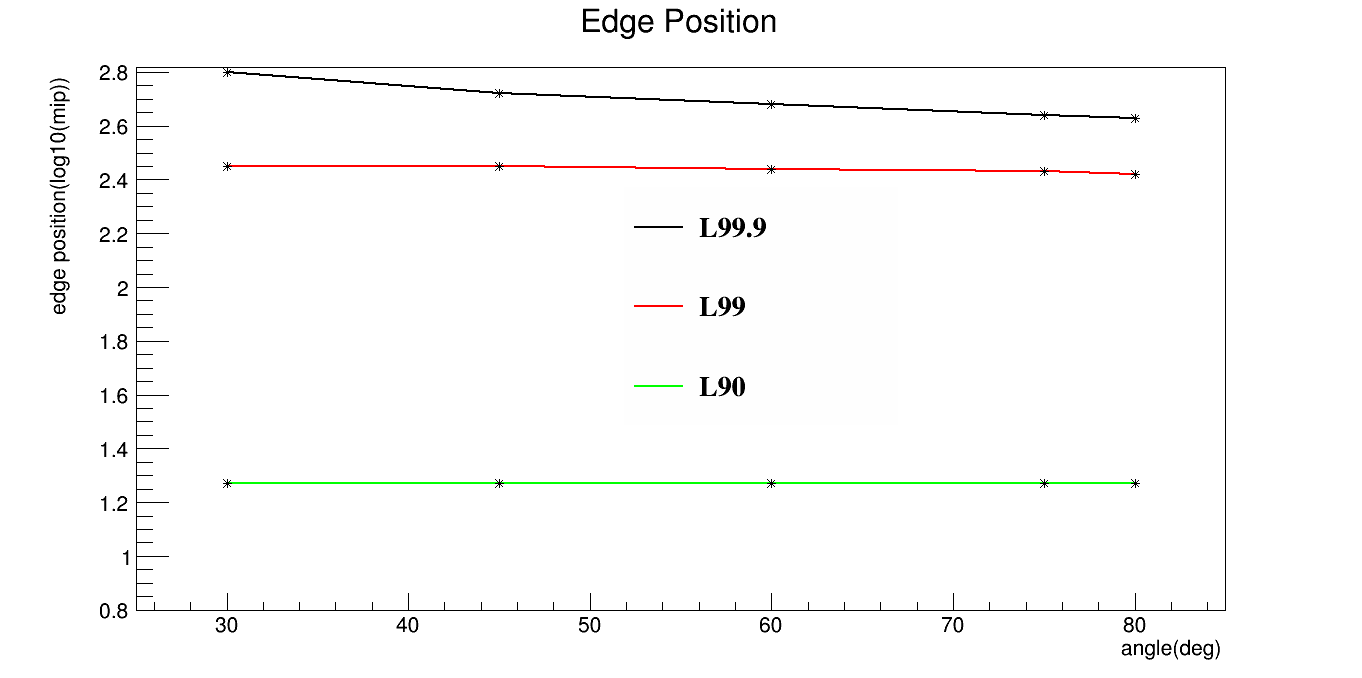 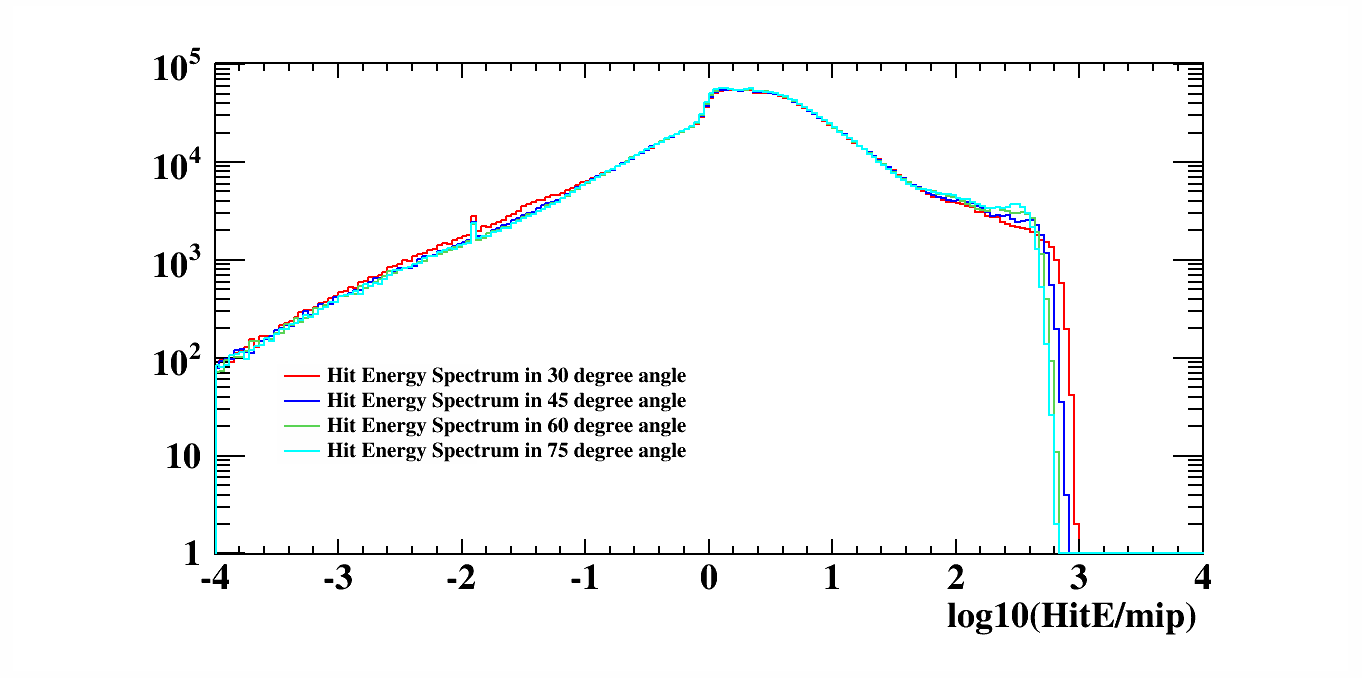 Lxx = f(Energy & Cell Size & Incident Angle)
L99.9 = 0.79x + 0.62y - 0.39z + 1.09

L99 = 0.71x + 0.97y - 0.06z +0.07

 L90 = 0.64y + 0.62

x = log10(energy)              y = log10(cell size)             z = log10(angle)
不同L值下的重建能量的线性性和分辨率
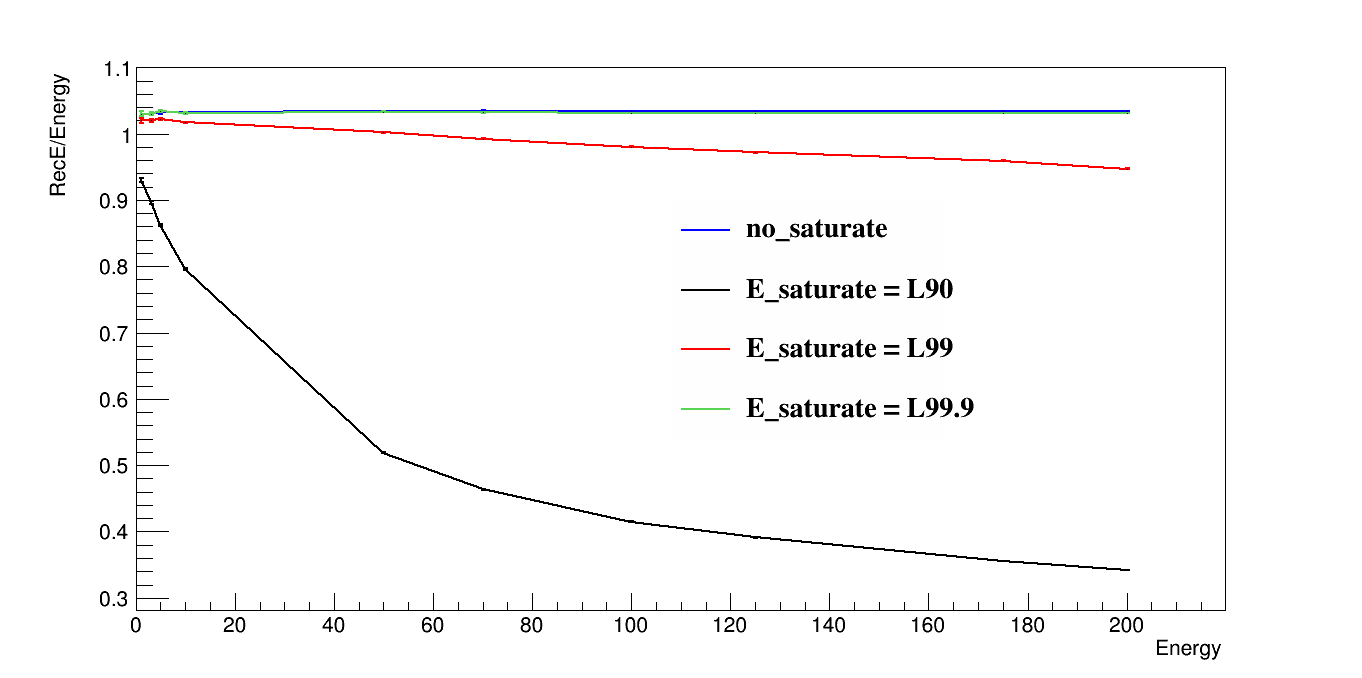 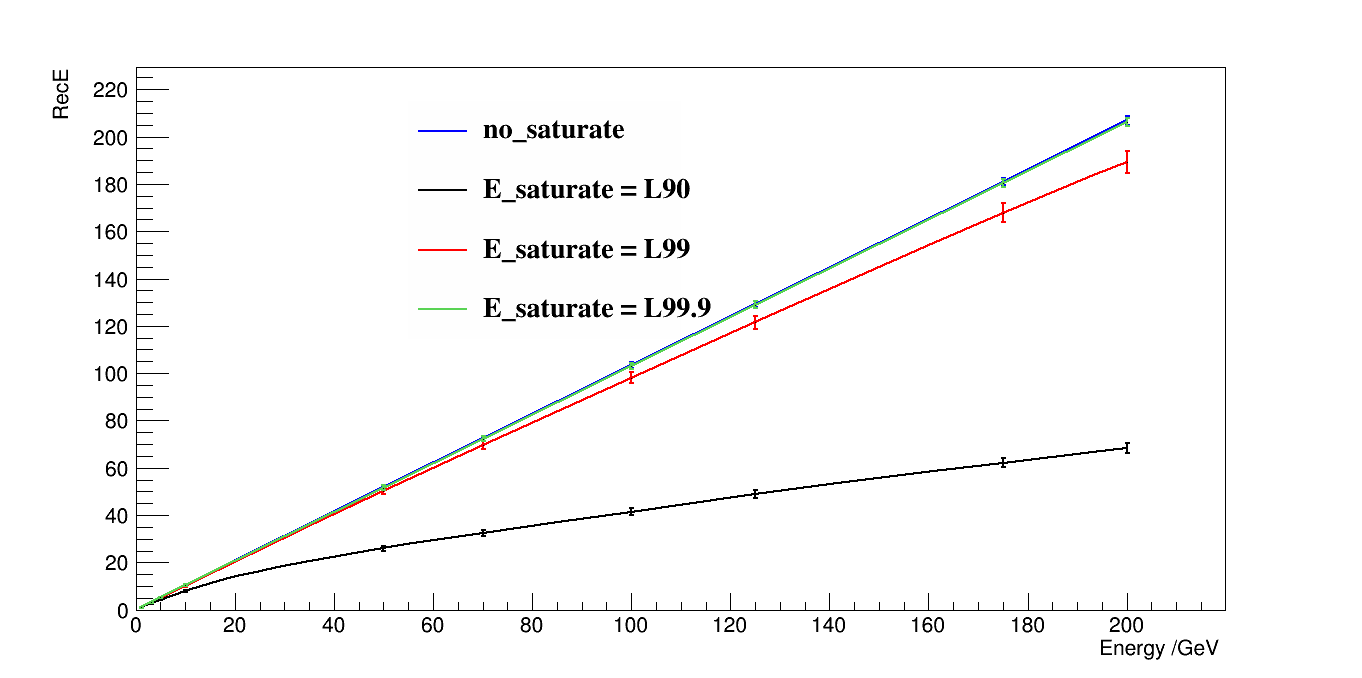 不同L值下的重建能量的分辨率
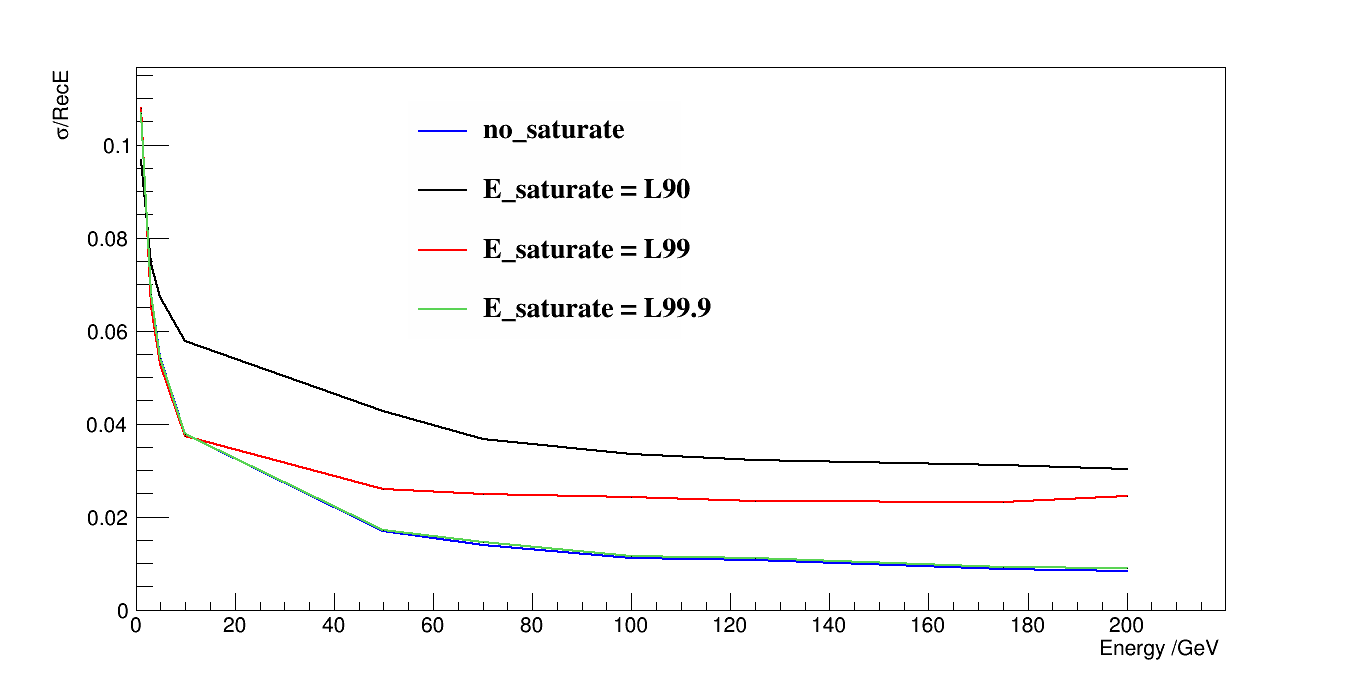